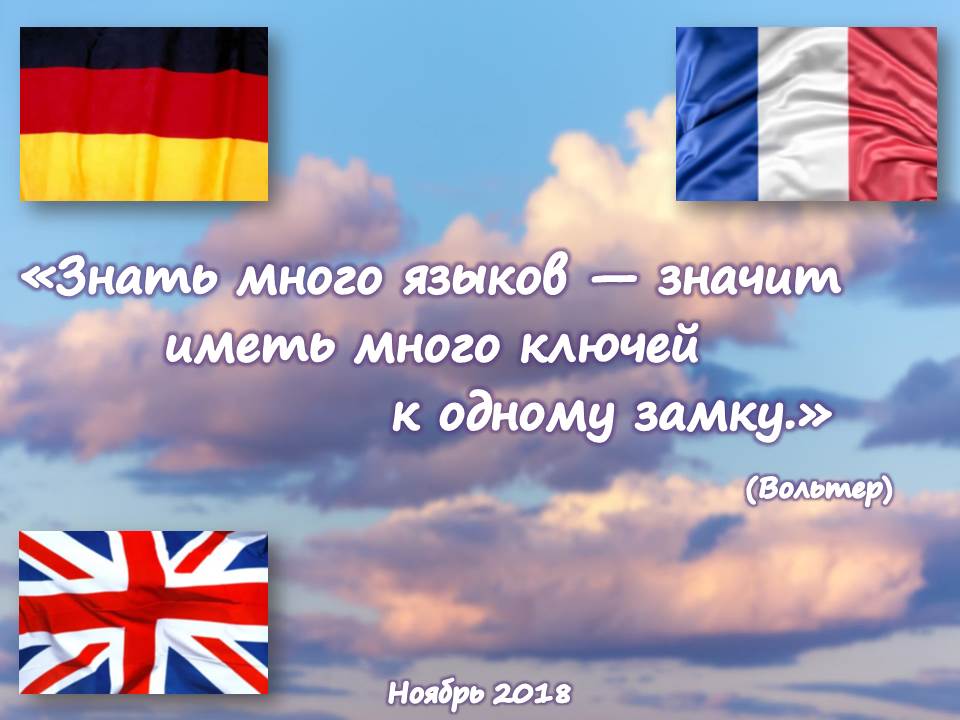 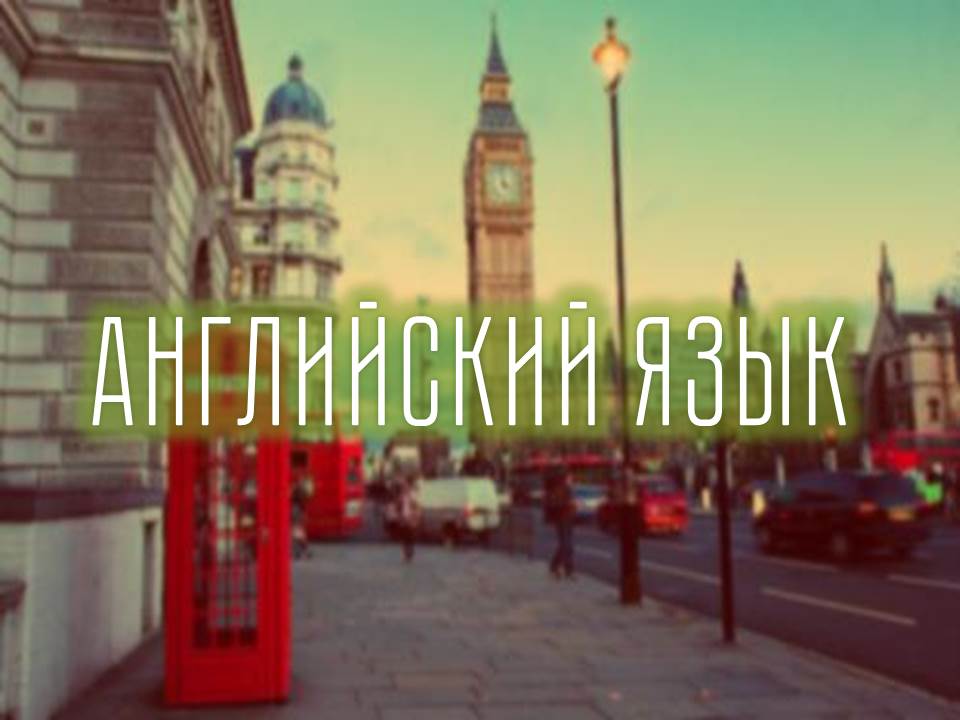 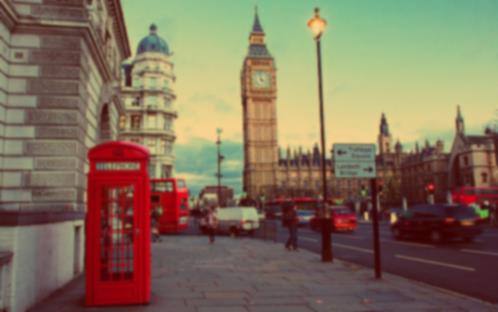 В.Ф. Аитов, В.М. Аитова, С.В. Кади 
Английский язык (А1-В1+)
Содержание пособия соответствует требованиям, предъявляемым к иноязычному образованию студентов по программе  подготовке академического бакалавриата. Пособие содержит комплекс заданий и упражнений для развития и совершенствования лексико-грамматических навыков и речевых умений, лингвострановедческий материал, заимствованный из зарубежных и отечественных источников. В целях осуществления иноязычной профессиональной подготовки в пособие включены профессионально направленные иноязычные тексты, материалы для овладения деловым английским языком, вопросно-ответные упражнения и примерная тематика проектов для организации самостоятельной работы студентов неязыковых факультетов педагогических вузов.
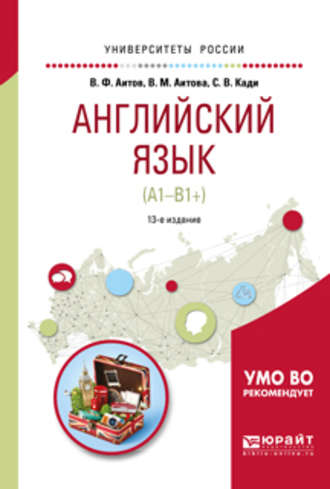 Ознакомиться с учебным пособием можно здесь
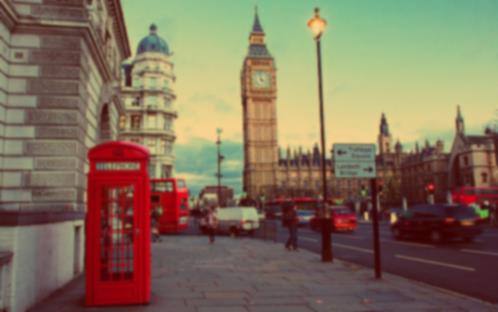 З.В. Маньковская Английский язык в ситуациях повседневного делового общения
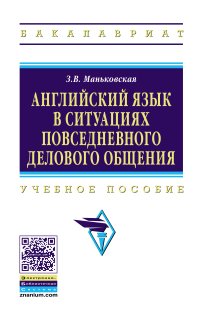 Целью учебного пособия является помощь в овладении навыками ведения подготовленной и неподготовленной беседы в ситуациях официального и неофициального делового общения и знакомство со стилистической дифференциацией словаря делового английского языка. Пособие содержит упражнения для отработки нового словаря, тексты для обсуждения, ролевые игры и тесты для проверки полученных знаний.
Ознакомиться с учебным пособием можно здесь
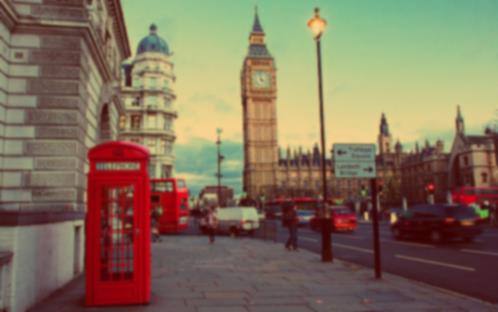 Т.В. Моисеева, Н.Н. Цаплина, А.Ю. Широких 
Английский язык для экономистов
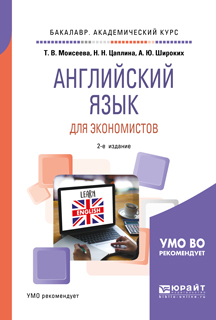 В пособии представлены аутентичные тексты из периодической печати. Студентам предлагается задания, способствующие развитию критического мышления, лингвистических, социокультурных и профессиональных компетенций. Цель пособия – расширение пассивного и активного словарного запаса студентов. Материалы пособия могут быть использованы для подготовки презентаций в PowerPoint, дискуссий, анализа кейсов и для составление ролевых игр.
Ознакомиться с учебным пособием можно здесь
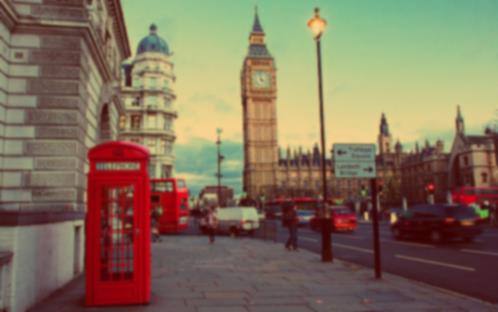 В.А. Шляхова, О.Н. Герасина, Ю.А. Герасина
Английский язык для экономистов
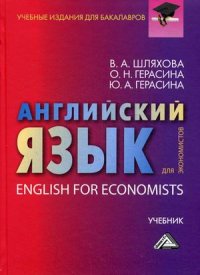 Учебник составлен в соответствии с требованиями Федеральных государственных образовательных стандартов третьего поколения. Его цель — развитие навыков устной речи, чтения и понимания литературы экономического профиля на английском языке. Учебник состоит из трех разделов и приложения, включающего грамматический справочник и англо-русский терминологический словарь. Тематику учебных материалов составляют различные направления экономики: организация бизнеса, менеджмент, маркетинг, банки и финансы, налогообложение и бухгалтерский учет.
Ознакомиться с учебным пособием можно здесь
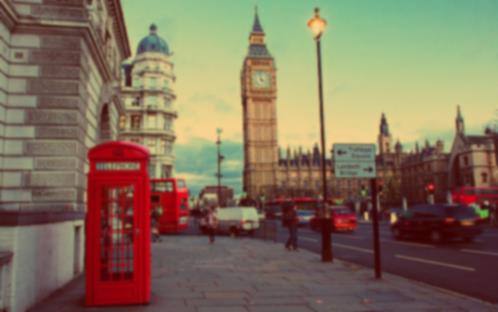 А.К. Купцова, Л.А. Козлова, Ю.П. Волынец
Английский язык для менеджеров и логистов (В1-С1)
Учебник рассчитан на среднее и продвинутое владение английским языком (уровни В1, В2, С1 по Общеевропейской классификации). Каждая книга включает корпус терминов и упражнения практического характера по употреблению данных терминов в различных бизнес-ситуациях, а также упражнения по грамматике и переводу. Для чтения и обсуждения предлагаются неадаптированные оригинальные сокращенные статьи из профессиональных журналов и монографий, а также эссе и энциклопедический статьи из интернет-источников. В каждом уроке содержится культурологический материал, посвященный основным проблемам деловой межкультурной коммуникации и преодолению лингвокультурного барьера. Освоение материала учебника позволит расширить  словарный запас профессиональной англоязычной лексики, развить навыки чтения, письма, проведение дискуссий и презентаций на английском языке.
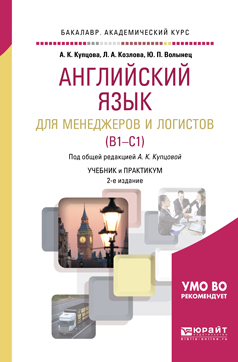 Ознакомиться с учебным пособием можно здесь
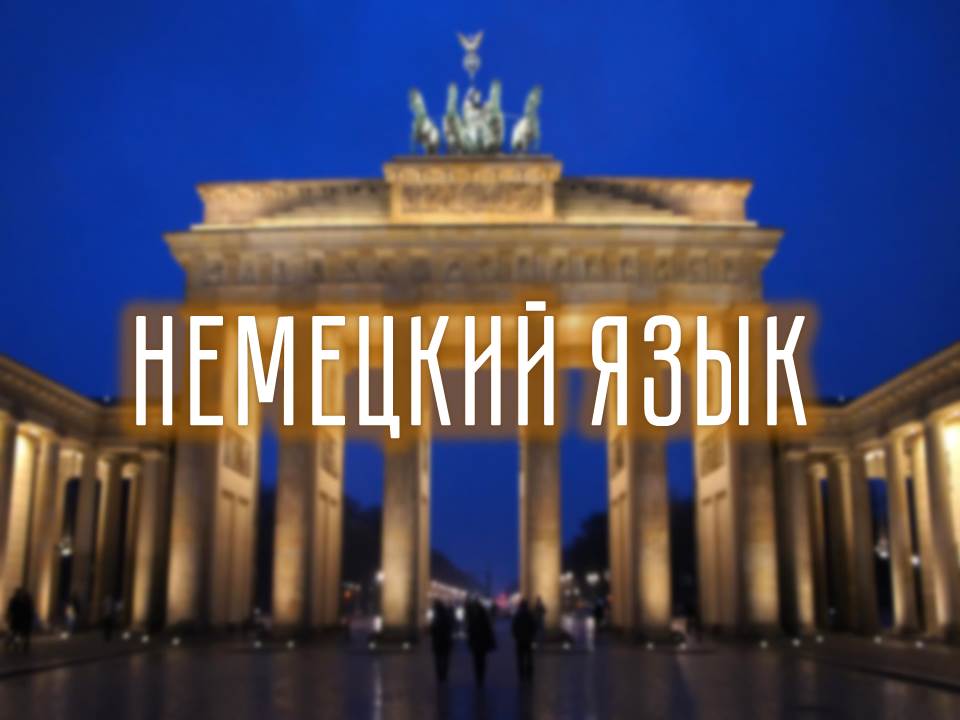 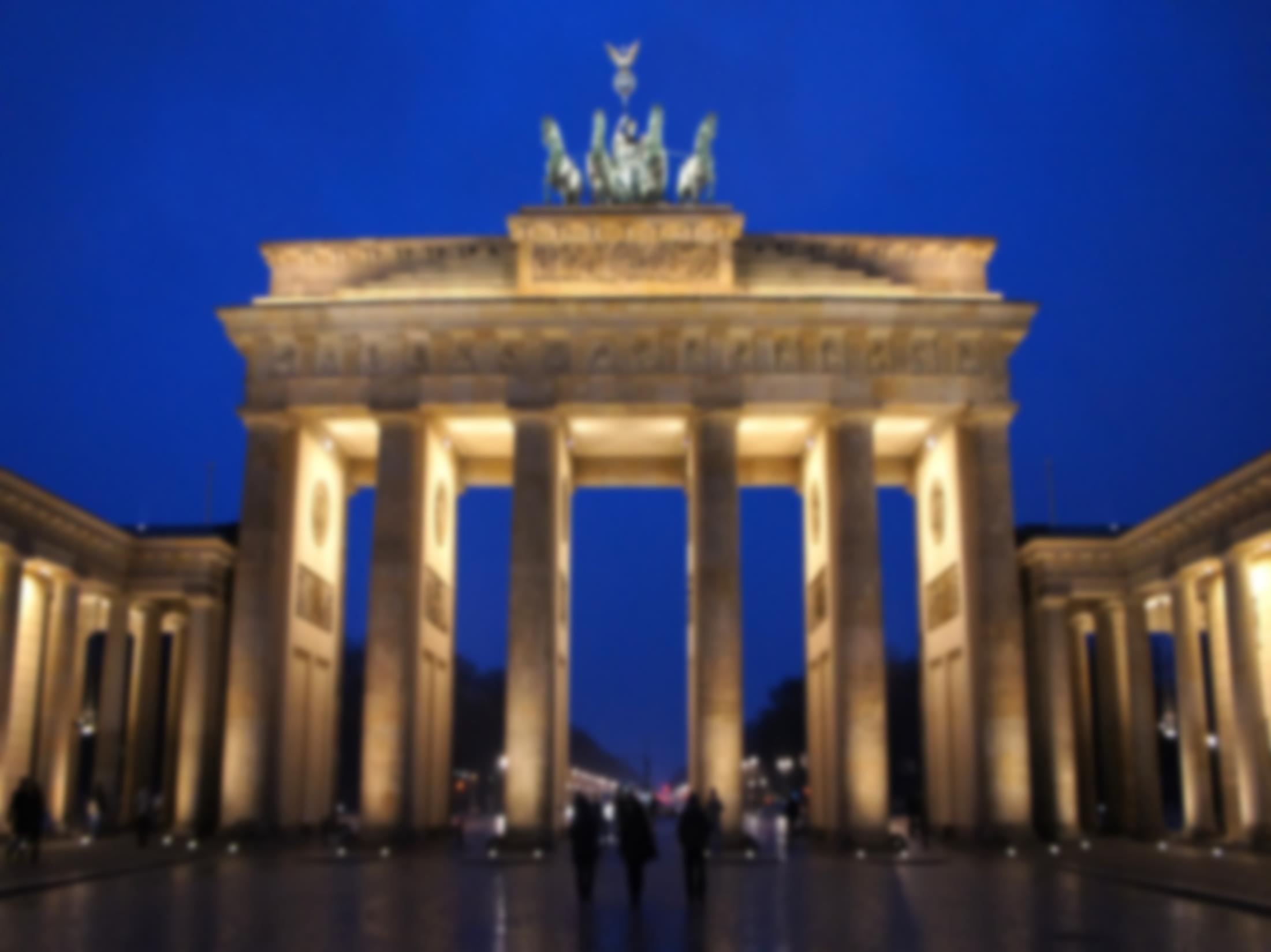 Н.А. Работникова, Е.В. Чернышева, И.И. Климова
Немецкий язык для экономистов (А2-С1)
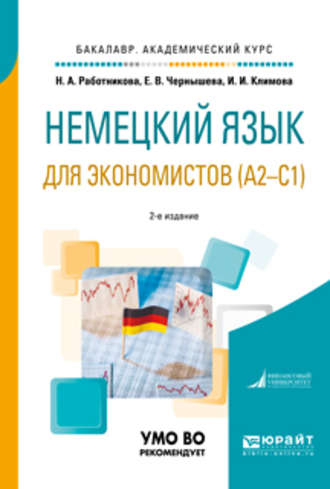 Учебное пособие содержит теоретические сведения и практические задания по основным темам финансово-экономического профиля на немецком языке. Пособие расширяет языковые знания и коммуникативные навыки по специальности.
Ознакомиться с учебным пособием можно здесь
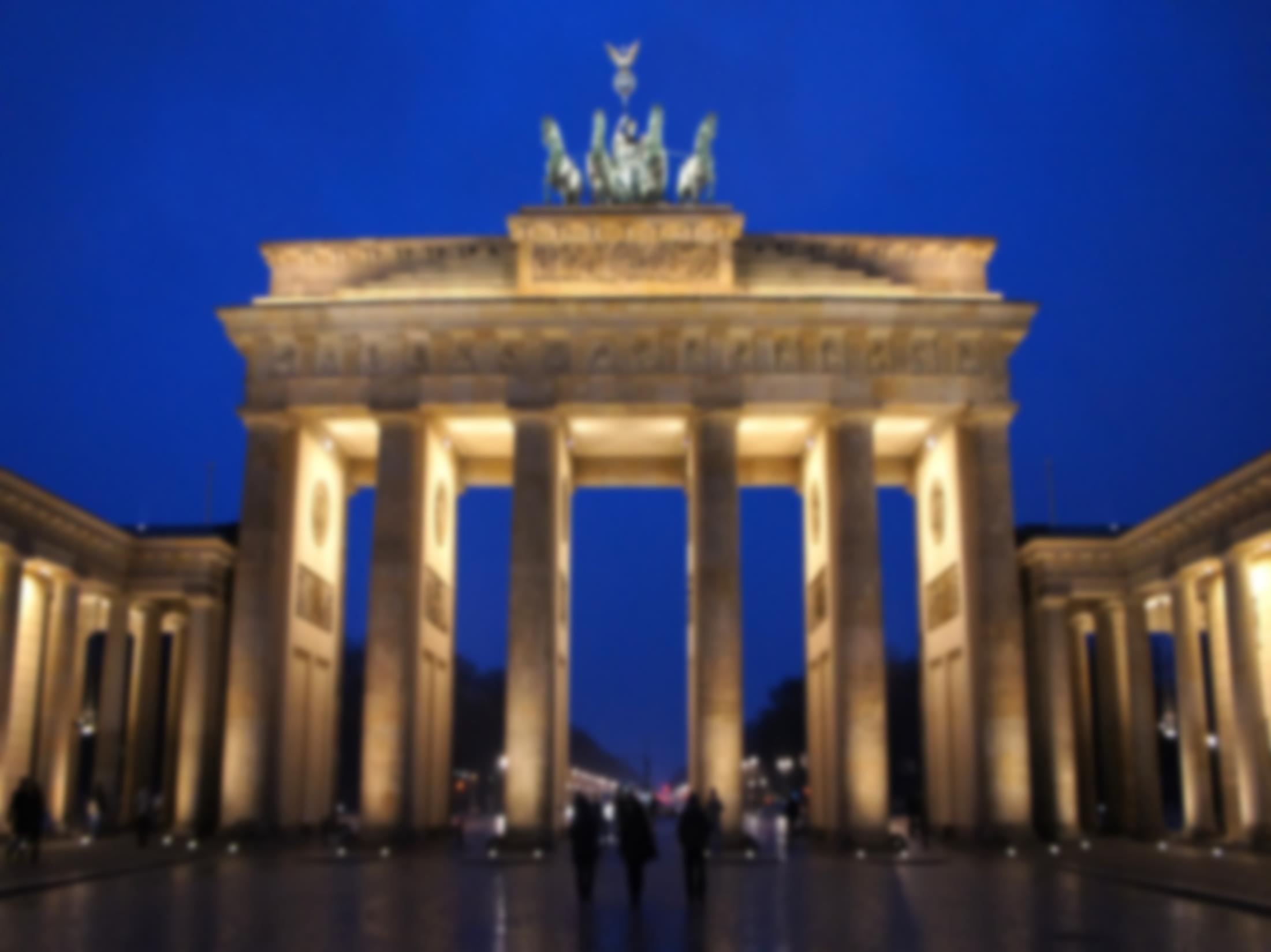 Г.Г. Ивлева
Немецкий язык
В учебнике представлены теоретические основы немецкого языка, которые позволят студентам приобрести необходимые знания по фонетике, грамматике и лексике. В нем даны тексты для чтения и пояснения к ним, лексика для расширения словарного запаса и упражнения различных видов (грамматические, лексические, на перевод, на словообразование, на развитие навыков устной речи). Отдельно выделен фонетический курс, в котором представлены сведения об артикуляции звуков, правилах чтения, ударении в слове и фразе, мелодике. Большинство текстов для чтения с соответствующими сокращениями и необходимой обработкой заимствовано из художественной литературы. Тексты подобраны с учетом определенных грамматических и разговорных тем.
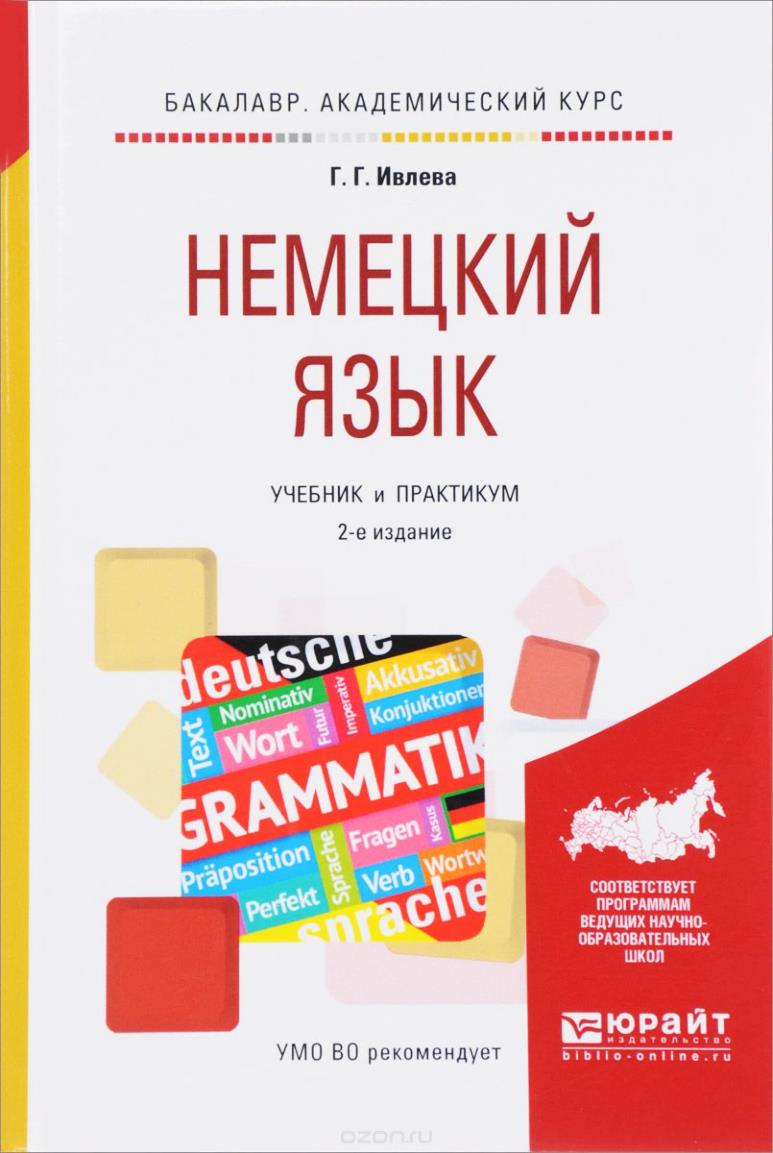 Ознакомиться с учебным пособием можно здесь
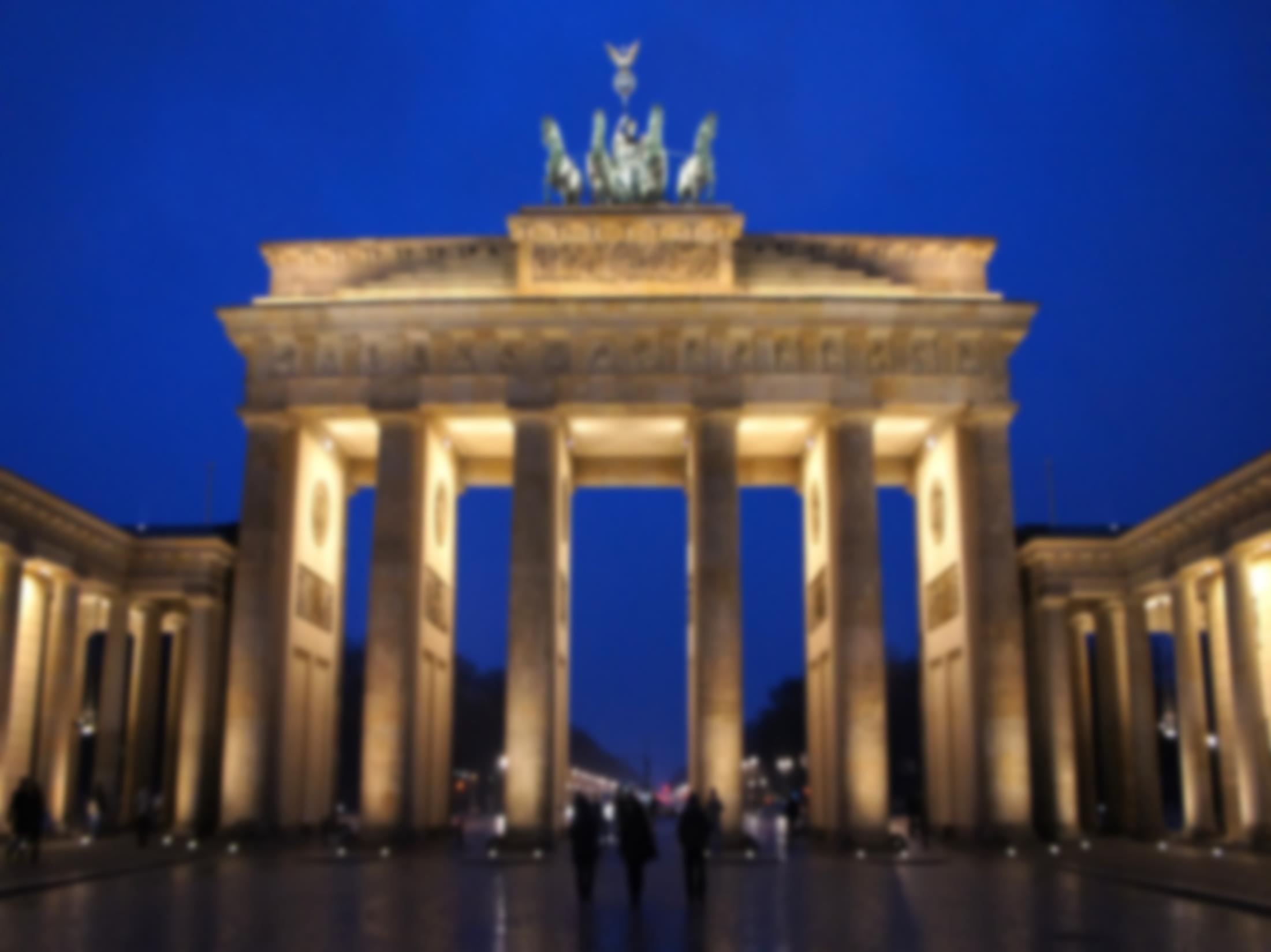 К. М. Левитан 
Немецкий язык для юристов
Данный учебник является дополненным и переработанным изданием, цель которого – содействие развитию языковой личности студента-юриста как субъекта общения и профессиональной деятельности в соответствии с требованиями действующего государственного образовательного стандарта высшего профессионального образования по направлению «Юриспруденция». Представленный в учебнике лексико-грамматический материал, тексты и упражнения позволяют студентам овладеть требуемыми компетенциями в сфере устной и письменной профессиональной коммуникации на немецком и русском языках .
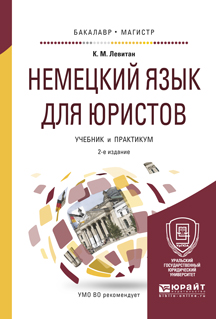 Ознакомиться с учебным пособием можно здесь
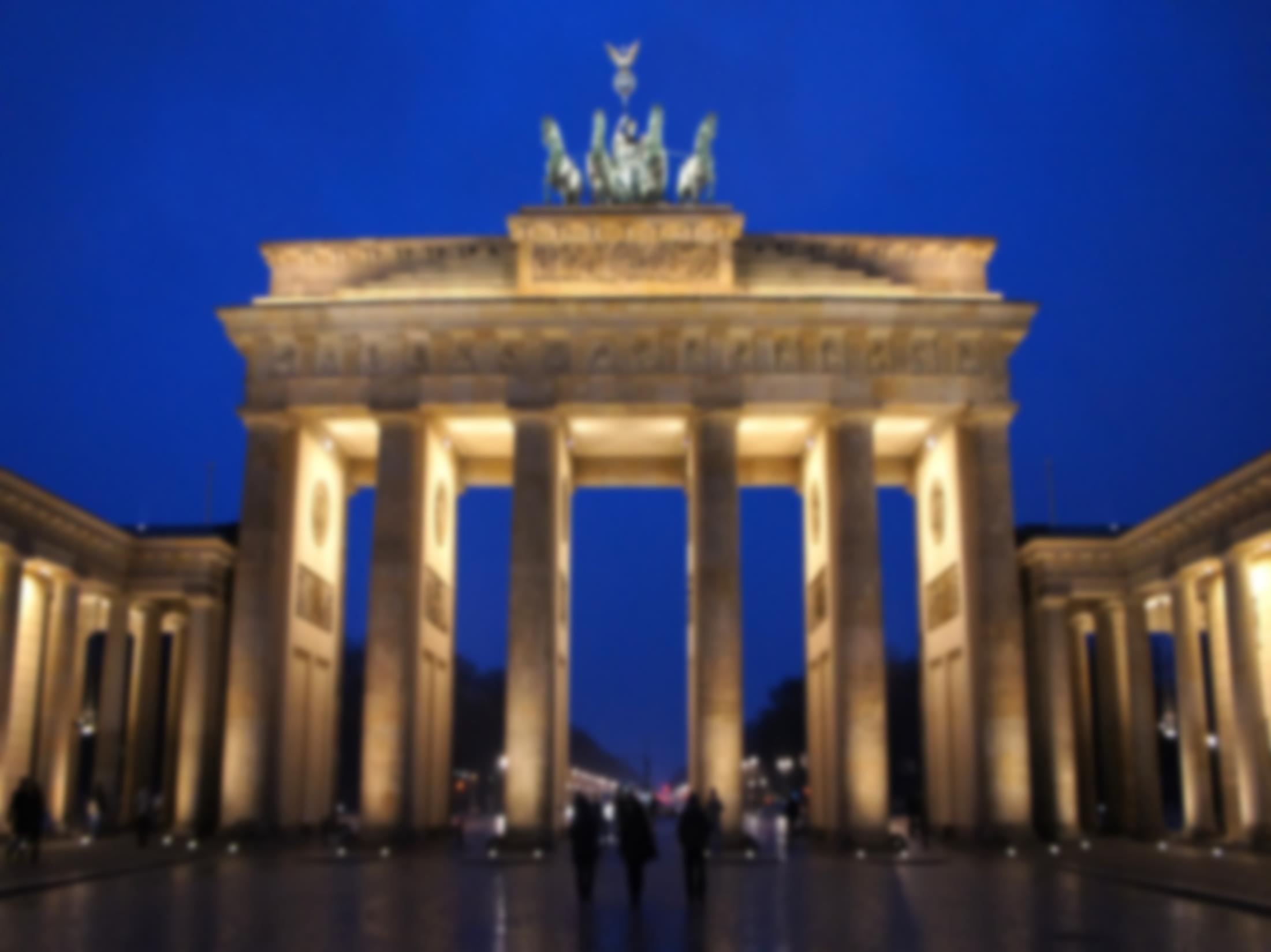 Л. И. Зимина, И. Н. Мирославская
Немецкий язык
Целью учебного пособия является повышение исходного уровня владения немецким языком и формирование коммуникативных навыков в повседневной, официально-деловой и профессиональной сферах. Пособие содержит тренировочные упражнения по грамматике, тексты для аудиторной работы, имеющие коммуникативную направленность, тексты для самостоятельной работы, контрольные работы для проверки усвоения материала и образцы тестов. Лексический и грамматический материал последовательно изложен по принципу «от простого к сложному».
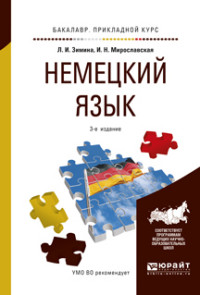 Ознакомиться с учебным пособием можно здесь
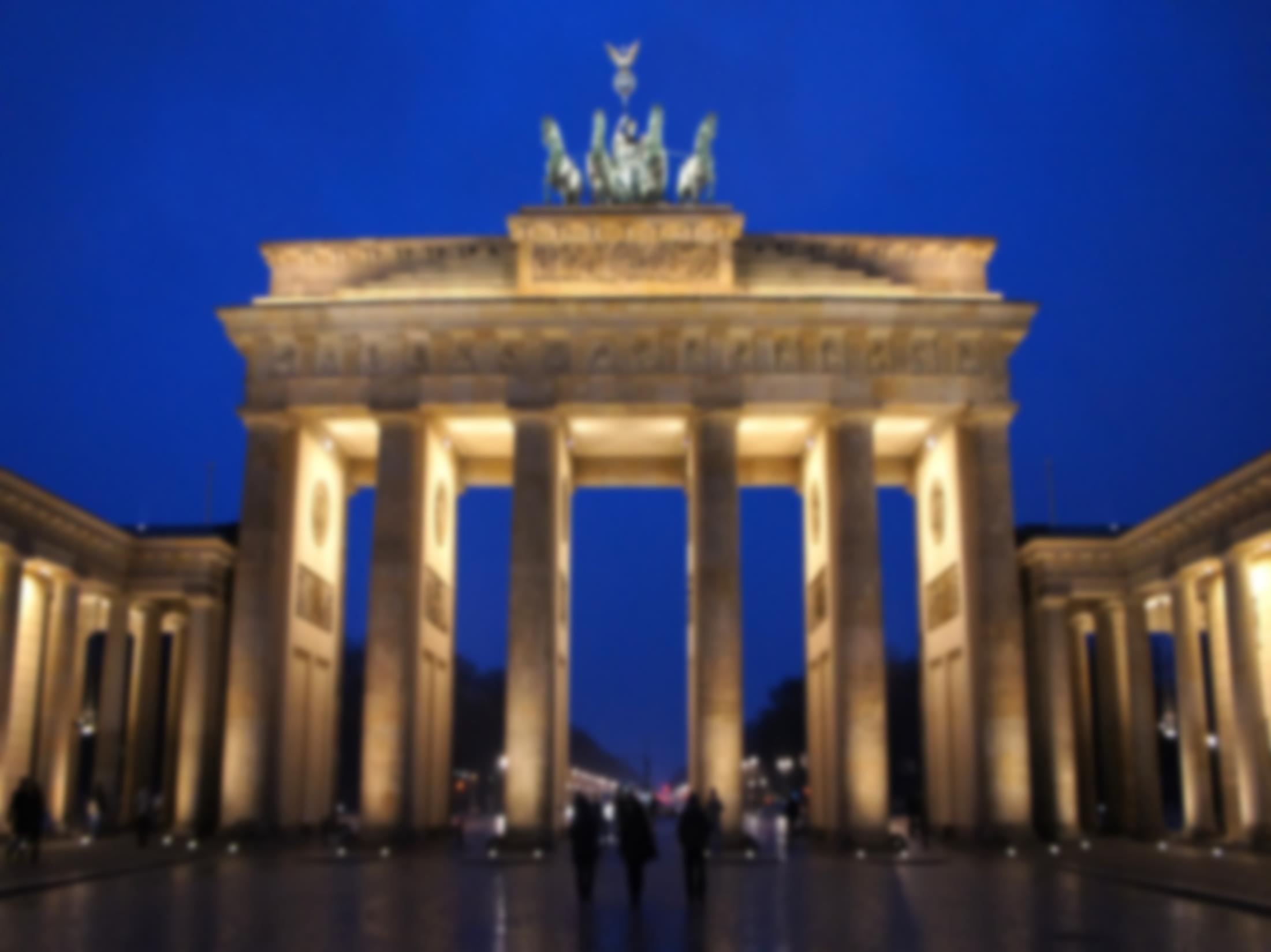 Р. В. Винтайкина, Н. В. Пахомов 
Немецкий язык для политологов
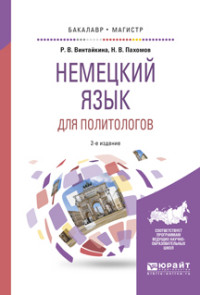 Учебное пособие предназначено для студентов, владеющих немецким языком на уровне С1. В нем представлены тексты, заимствованные из оригинальной немецкой литературы по направлению подготовки "Политология". Это произведения различных жанров: монографии, статьи, справочники, учебные пособия, научно-политические и научно-экономические журналы, отражающие современные тенденции политической науки.
Ознакомиться с учебным пособием можно здесь
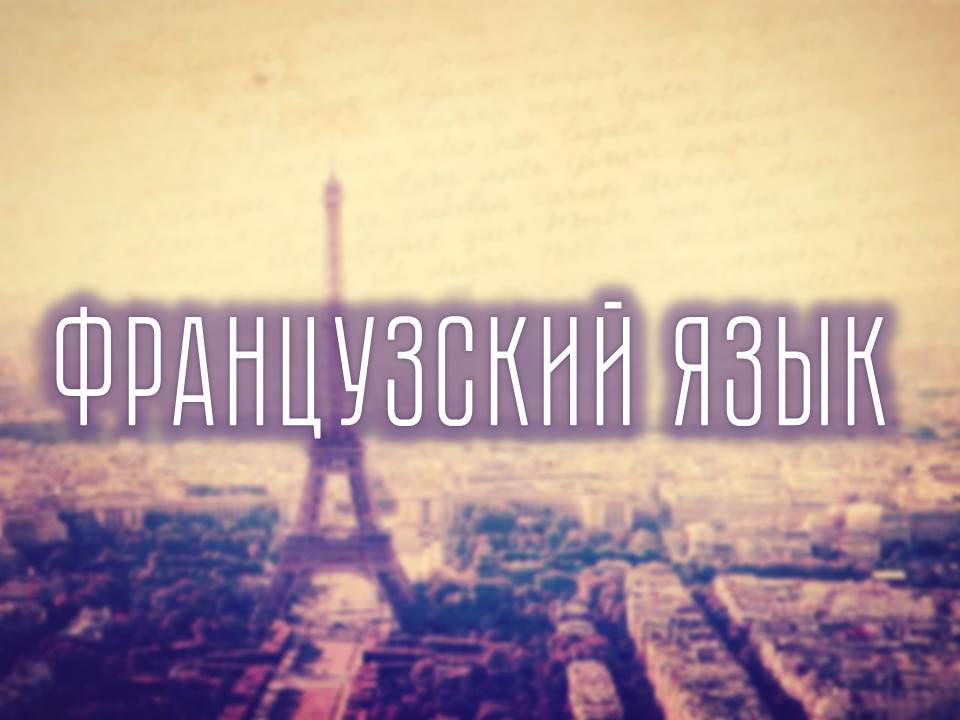 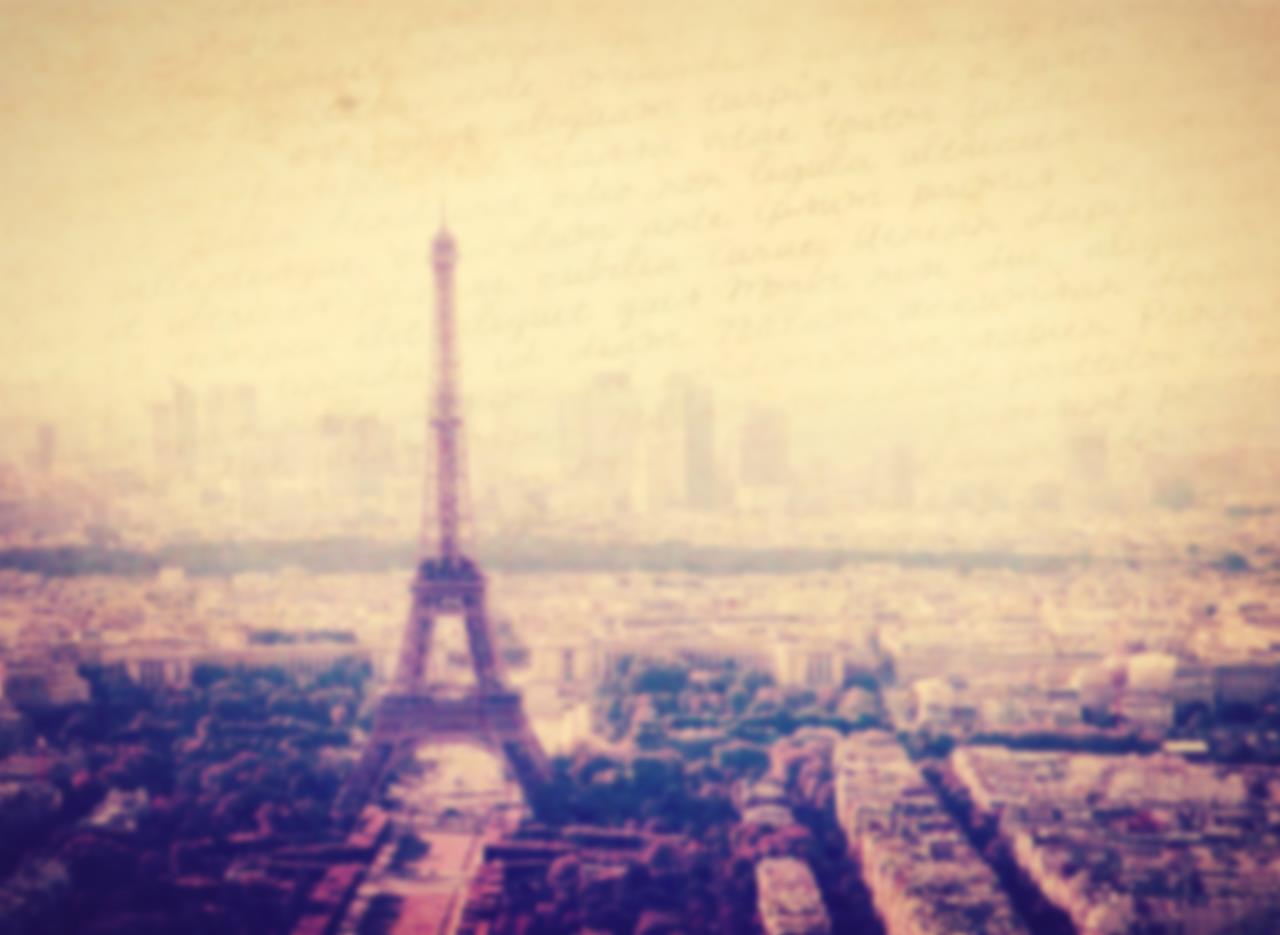 Т. Е. Змеёва, М. С. Левина
Французский язык для экономистов (В1-В2)
Основные цели данного учебника научить работать с аутентичными текстами экономической тематики, обогатить словарный запас обучающихся базовыми социально-экономическими терминами, привить им профессионально-ориентированные умения и навыки, углубить знания об особенностях функционирования основных социально-экономических институтов Франции. Предлагаемые в пособии задания направлены на совершенствование логического мышления, умений анализа и синтеза, обучение различным видам чтения, развитие и совершенствование приобретенных ранее умений и навыков. В результате освоения курса бакалавр должен владеть французским языком на уровне В2 C1 в соответствии с общеевропейской классификацией компетенций владения иностранным языком.
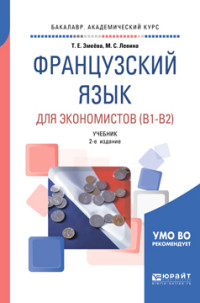 Ознакомиться с учебным пособием можно здесь
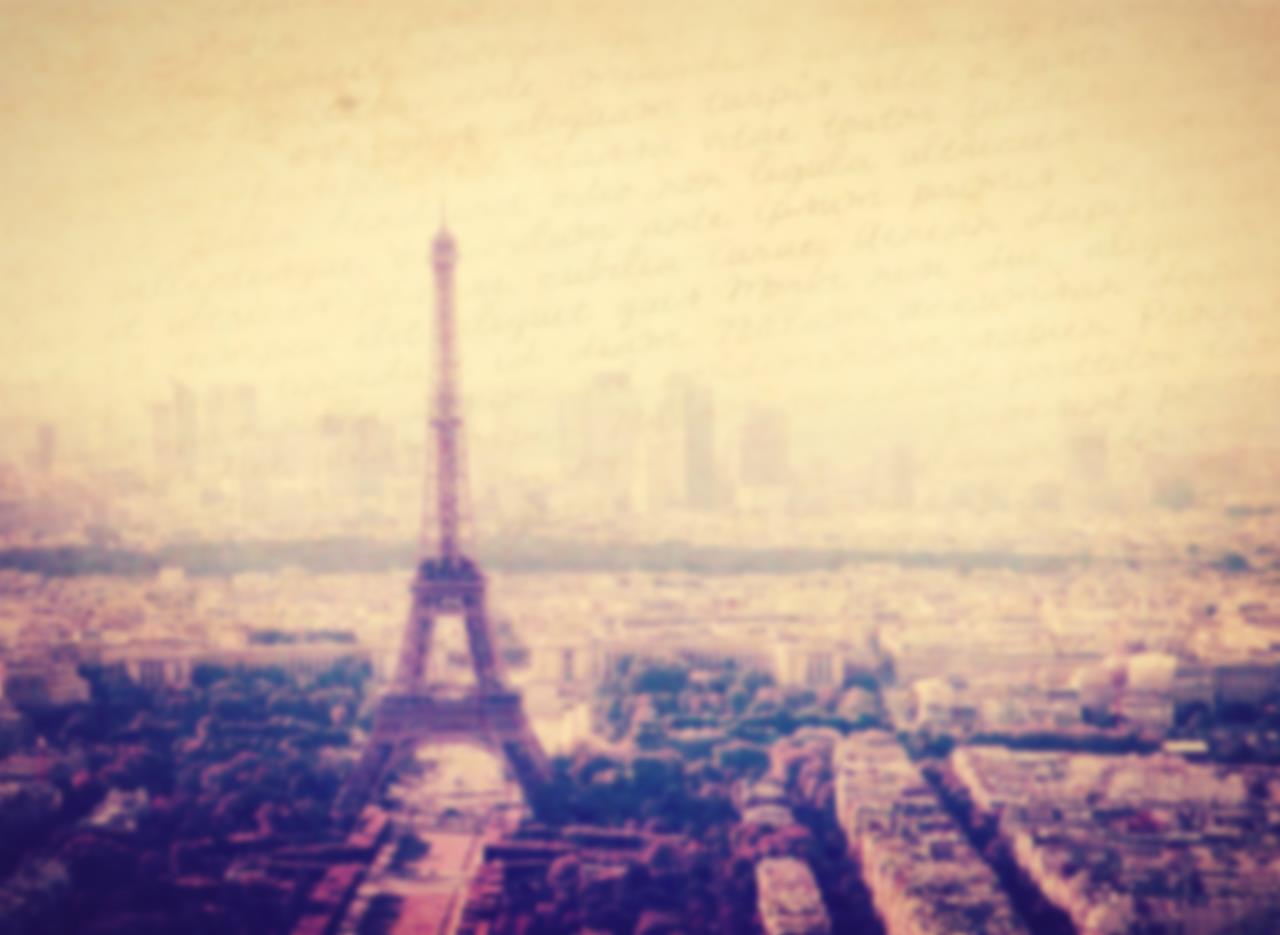 И. Ю. Бартенева, М. С. Левина, В. В. Хараузова
Французский язык А2-В1
Основная цель настоящего пособия – развития у обучающихся навыков понимания содержания иноязычного текста и умения извлекать значимую информацию, углубление базовых знаний лексики и грамматики, обучение основным подходам и приемам выполнения экзаменационных заданий. Учебное пособие состоит из двух разделов. Задания первого раздела направлены на обогащение словарного запаса и улучшение коммуникативных навыков, а упражнения, предложенные во втором разделе, - на формирование новых грамматических умений.
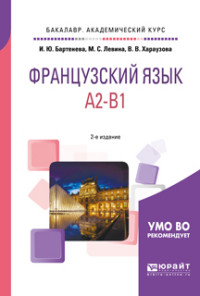 Ознакомиться с учебным пособием можно здесь
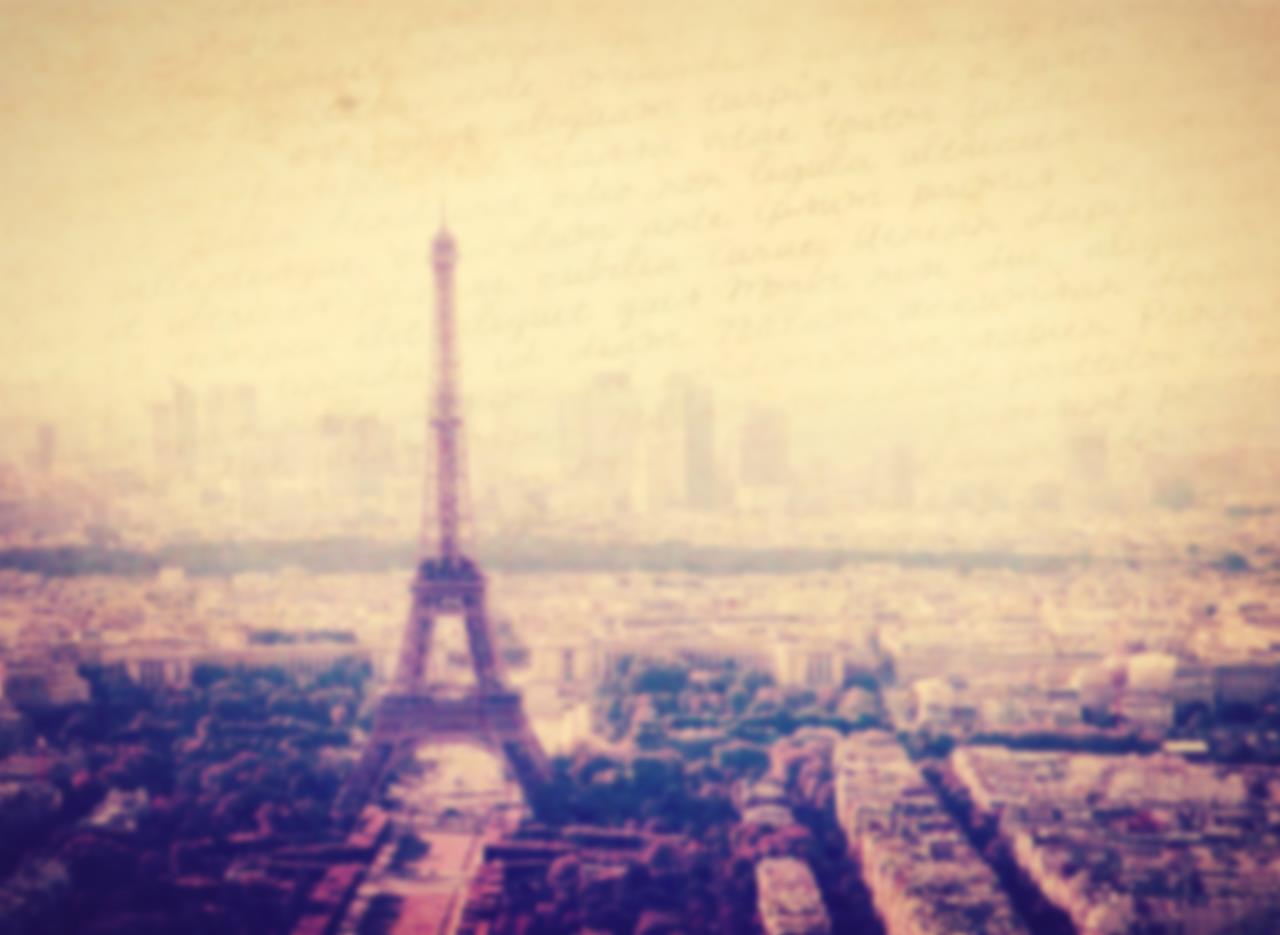 Н. В. Жукова, О. Б. Самсонова
Французский язык для юристов (В1-В2)
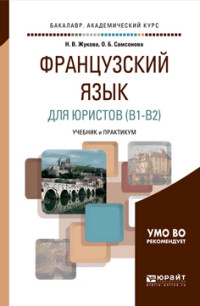 Может быть использован в качестве базового курса  «Французский язык профессионального общения». Цель учебника – подготовка специалиста, владеющего французским языком в объеме, который позволит в дальнейшим: проводить поиск и анализ иностранных источников информации; общаться в ситуациях универсального и профессионального характера.
Ознакомиться с учебным пособием можно здесь
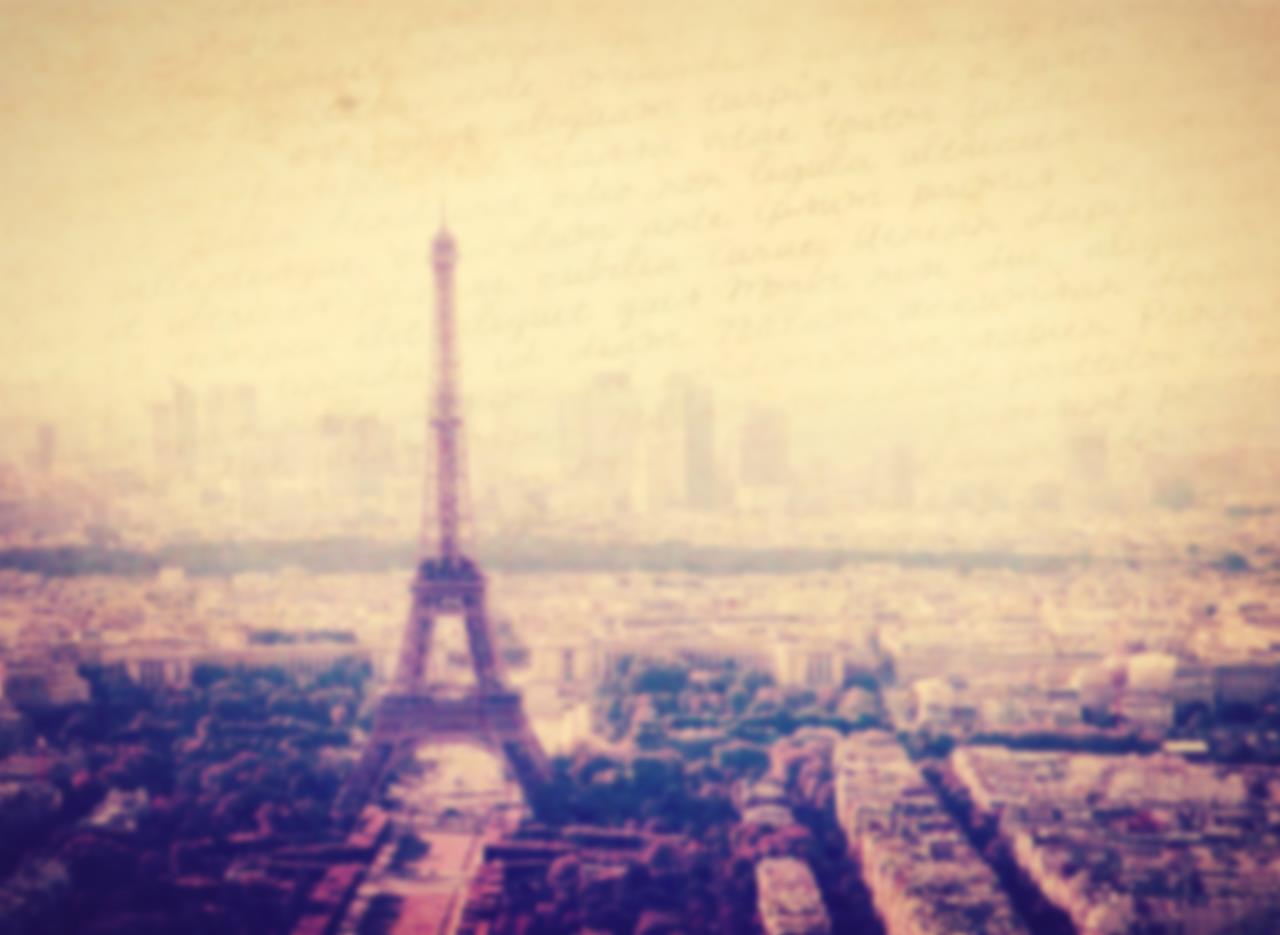 Н. М. Васильева,  Л. П. Пицкова
Французский язык. Теоретическая грамматика, морфология, синтаксис
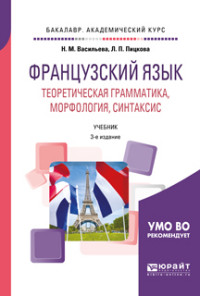 Цель данного пособия – дать необходимые сведения по теоретической грамматике французского языка. Учебник состоит из двух частей: теоретического курса морфологии и синтаксиса и практических заданий, способствующих усвоению курса и контролирующих знания.
Ознакомиться с учебным пособием можно здесь
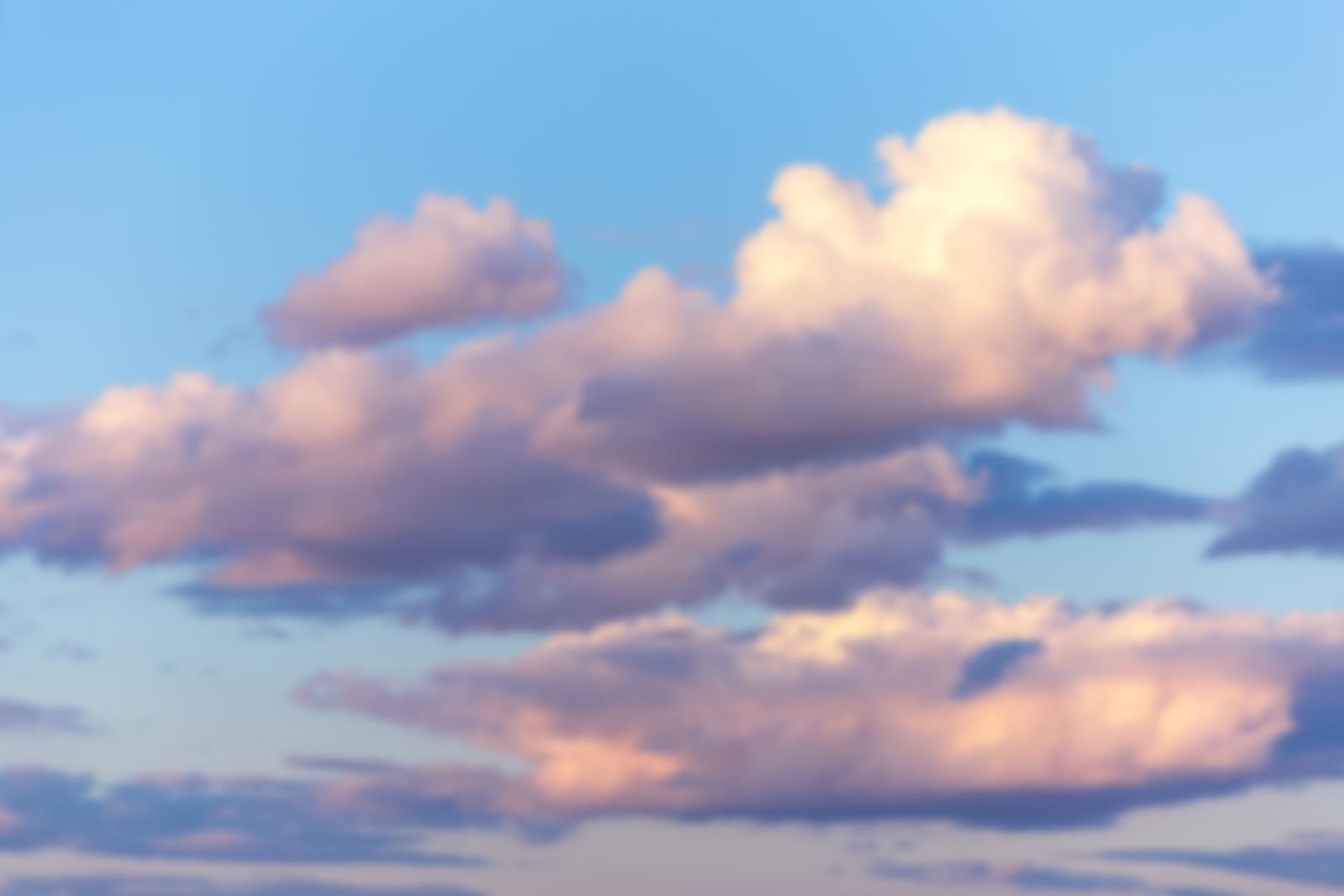 ПО ВСЕМ ВОПРОСАМ ДОСТУПА К ЭЛЕКТРОННЫМ РЕСУРСАМ НАУЧНОЙ БИБЛИОТЕКИ НГУЭУ ОБРАЩАТЬСЯ ПО АДРЕСУ E-LIBRARY@NSUEM.RU